Parables of the Mustard Seed and the Leaven
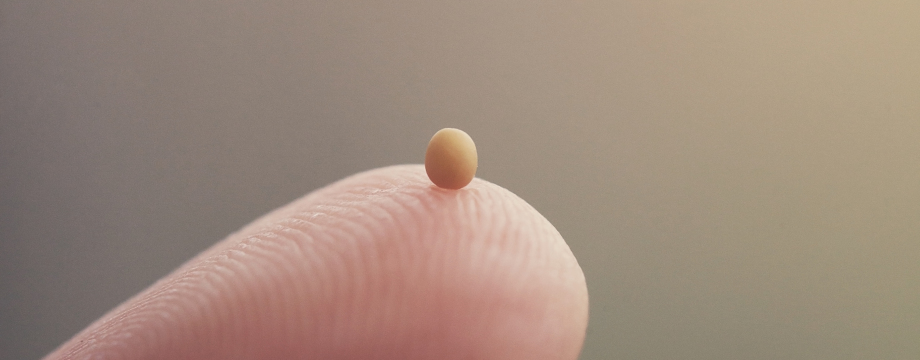 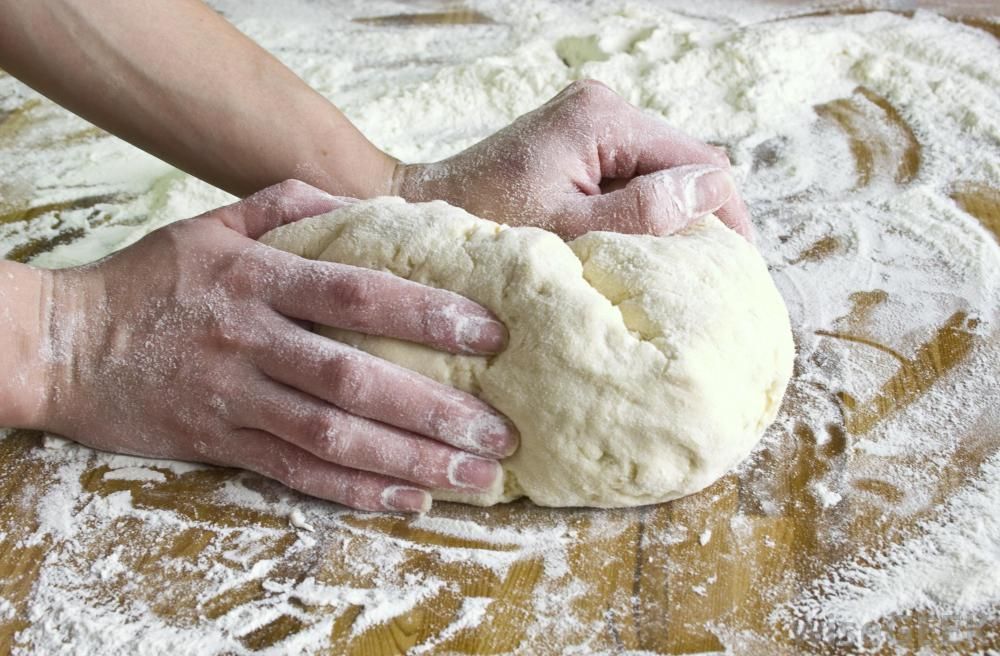 Matthew 13:31-33
The Mustard Seed
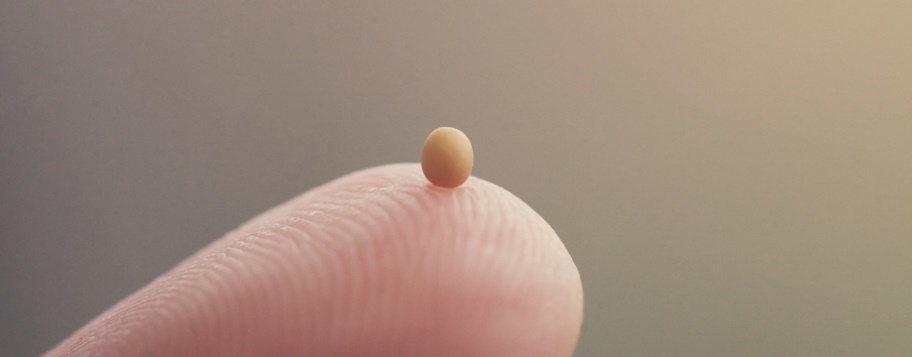 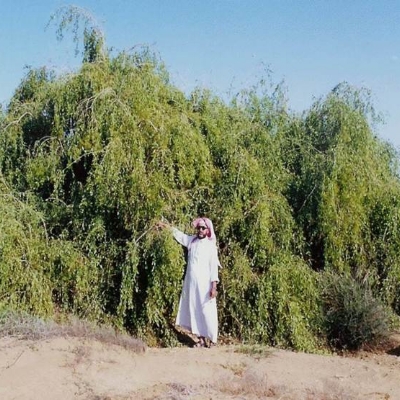 The kingdom would have a humble beginning, but would become great!
Nebuchadnezzar’s Dream
Daniel 2:31-35, 44
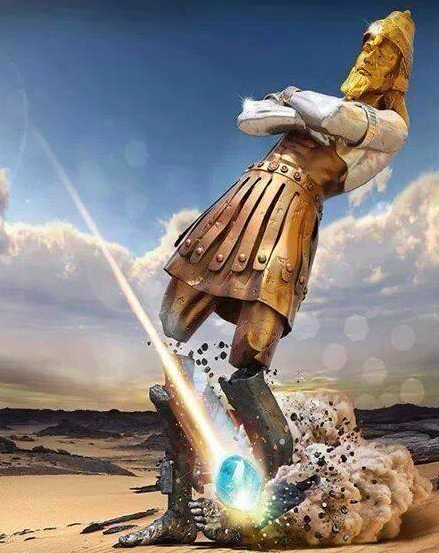 Leaven
The manner in which His kingdom will grow from a humble beginning to become the greatest kingdom of the world. 
The influence of the Gospel upon this world.
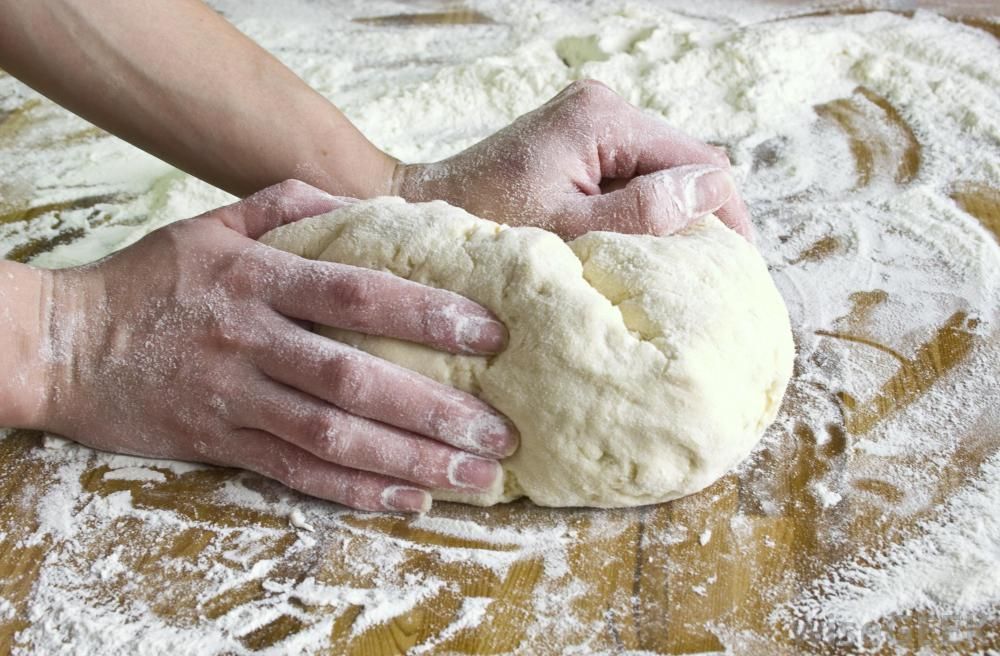 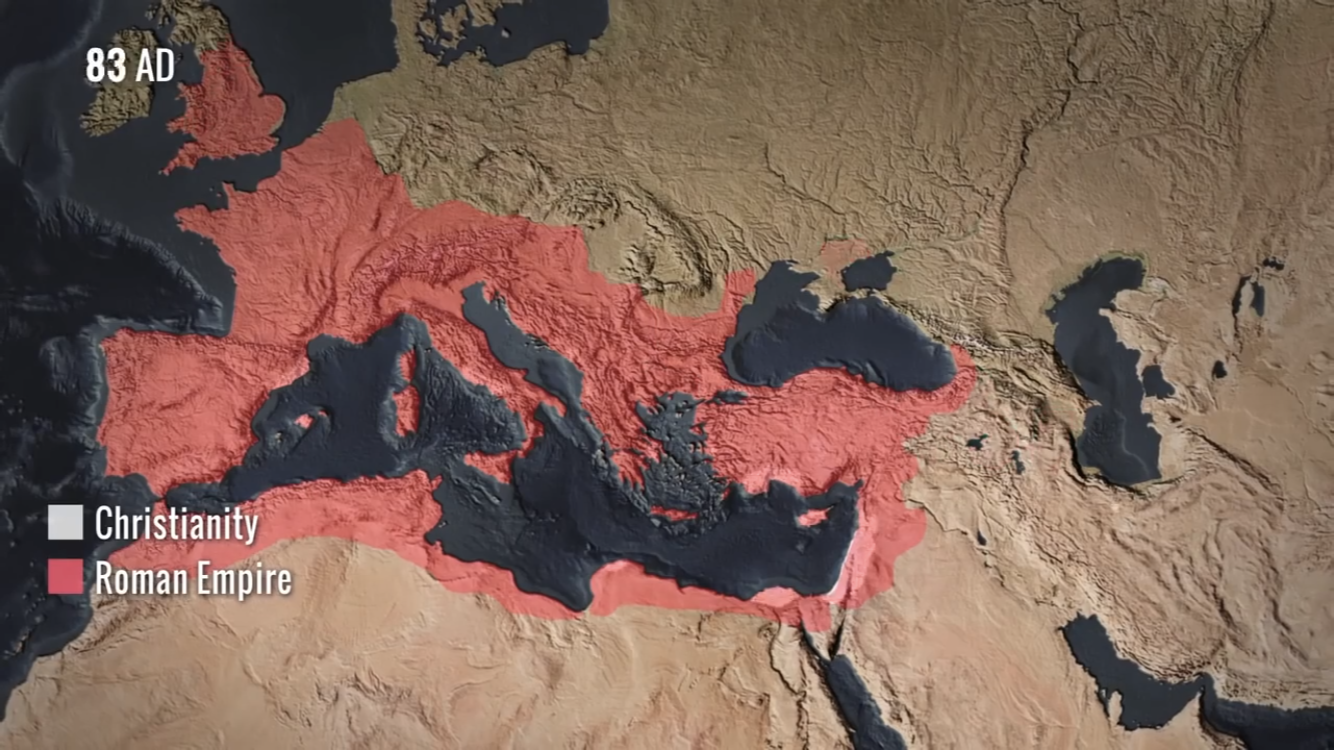 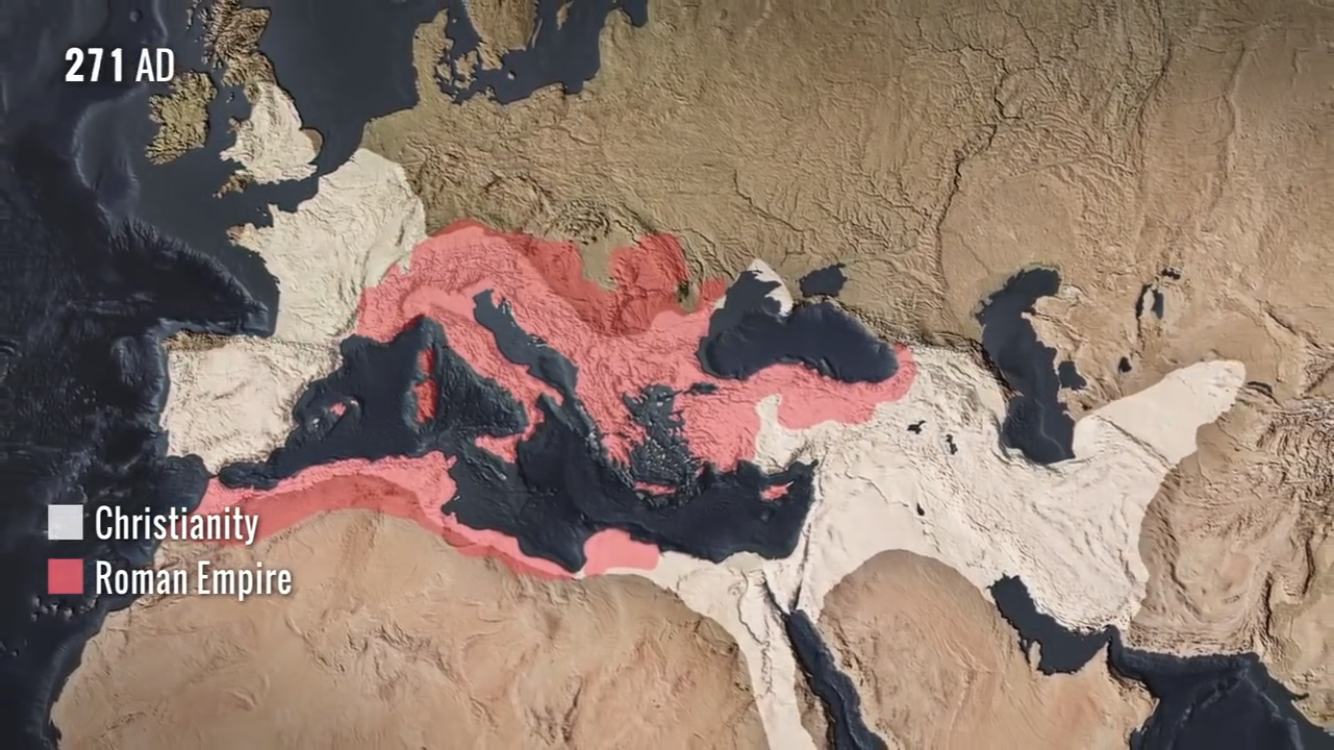 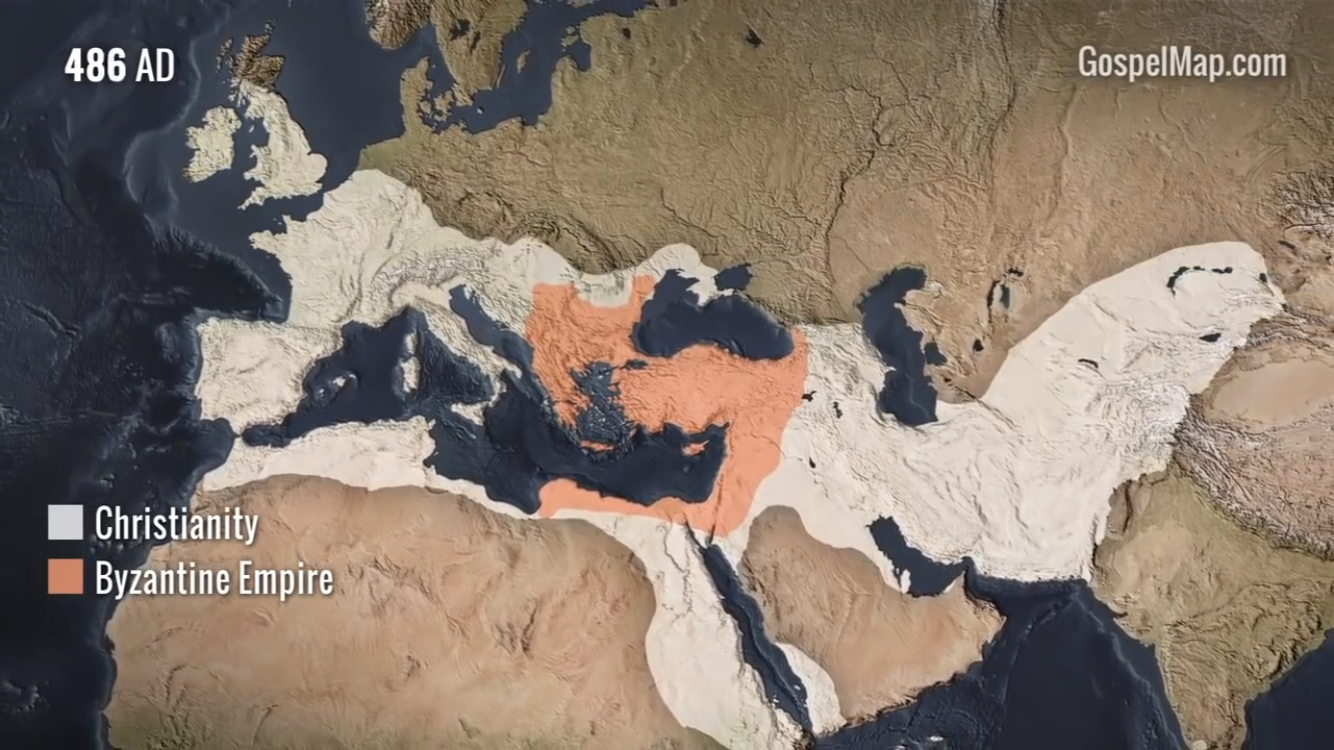 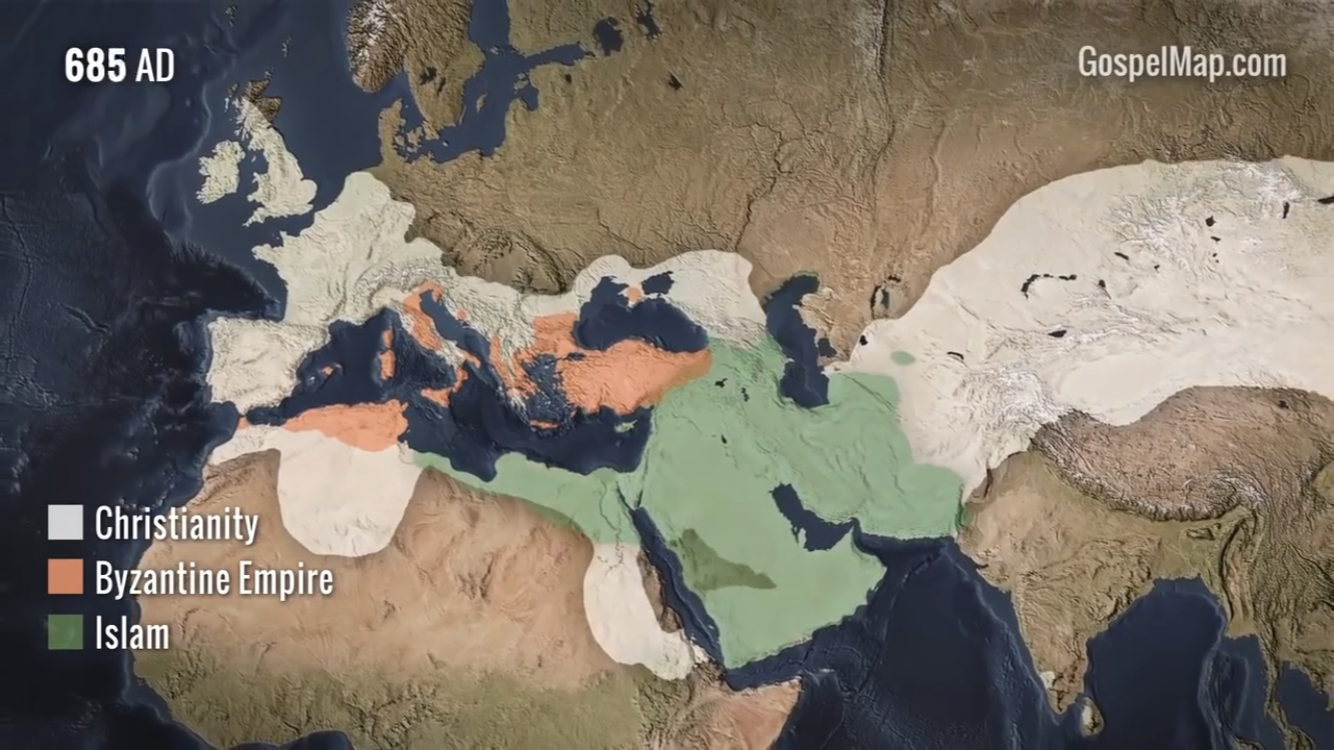 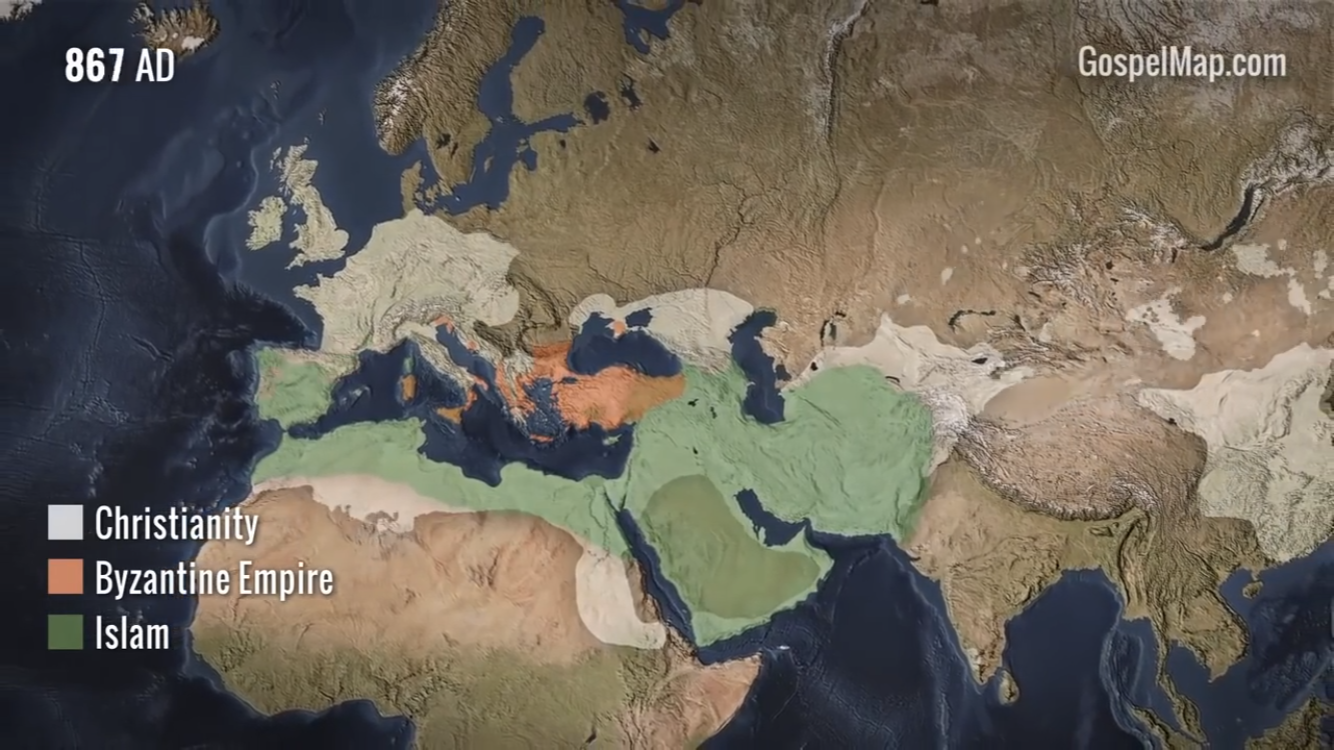 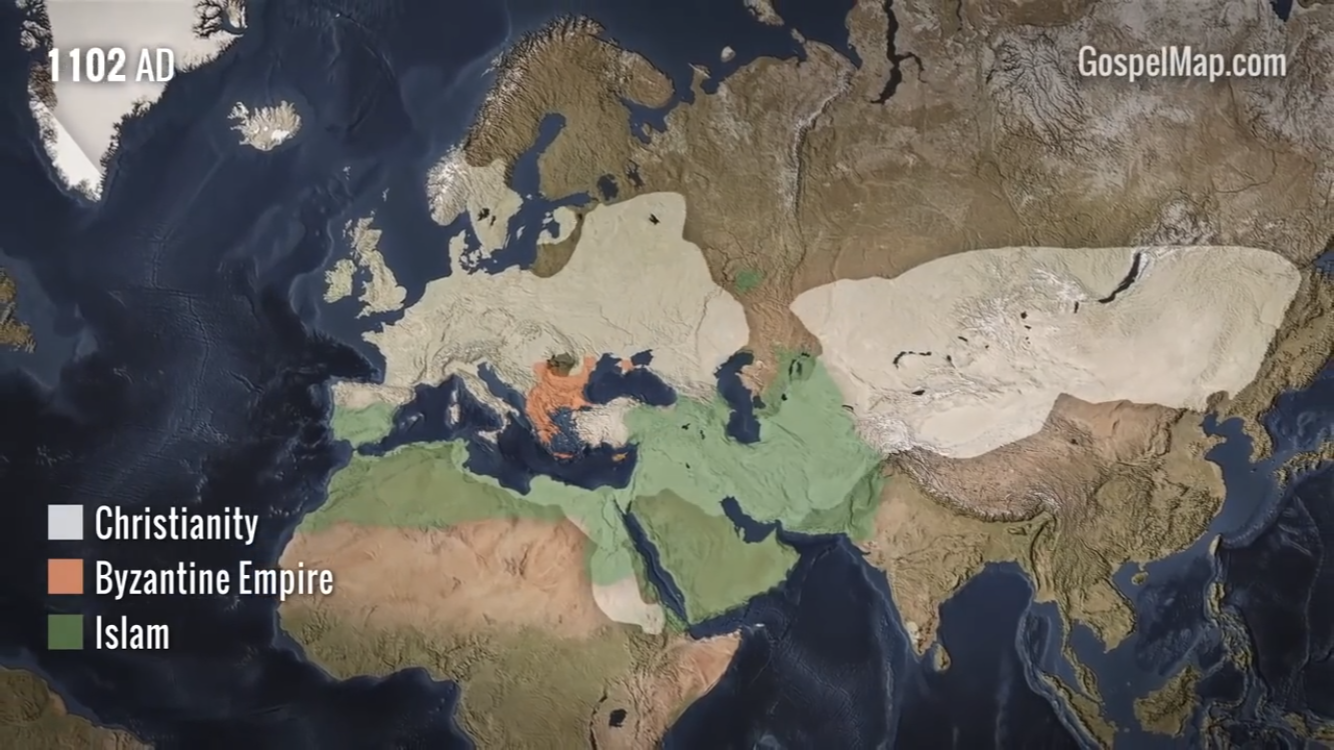 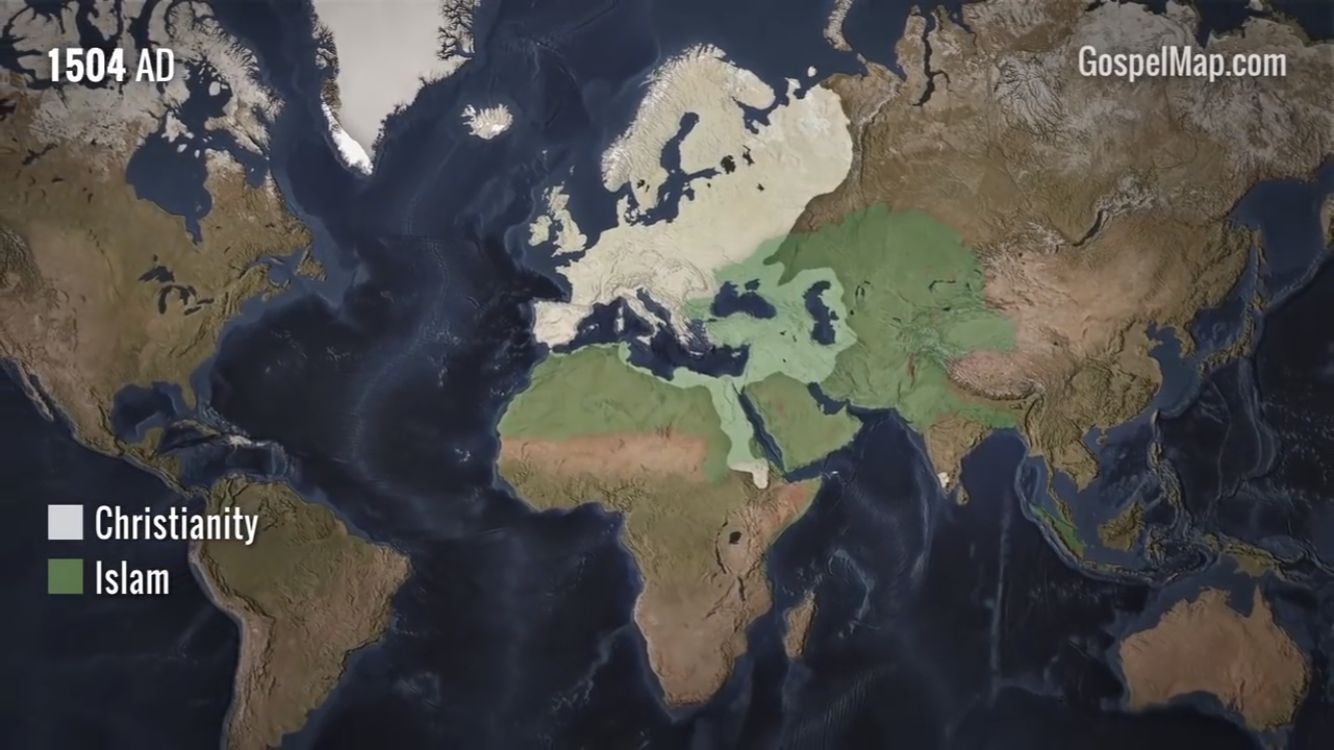 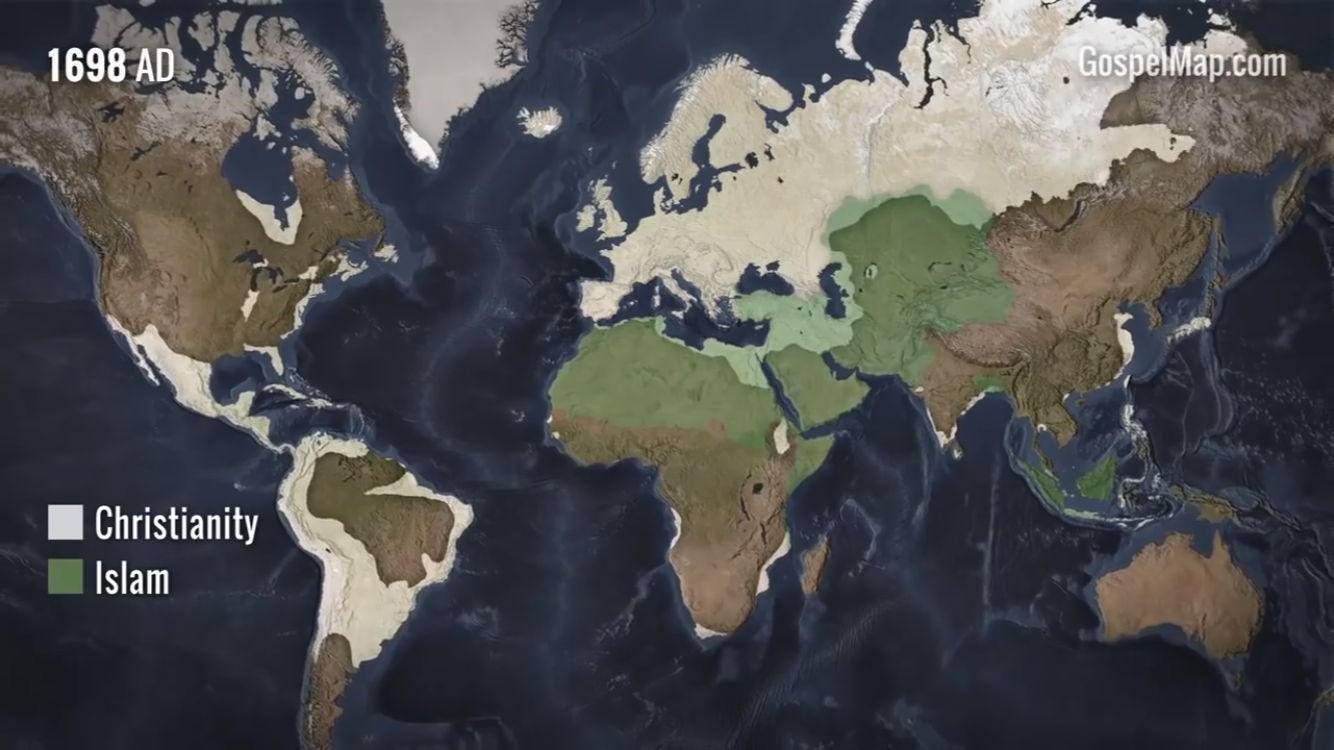 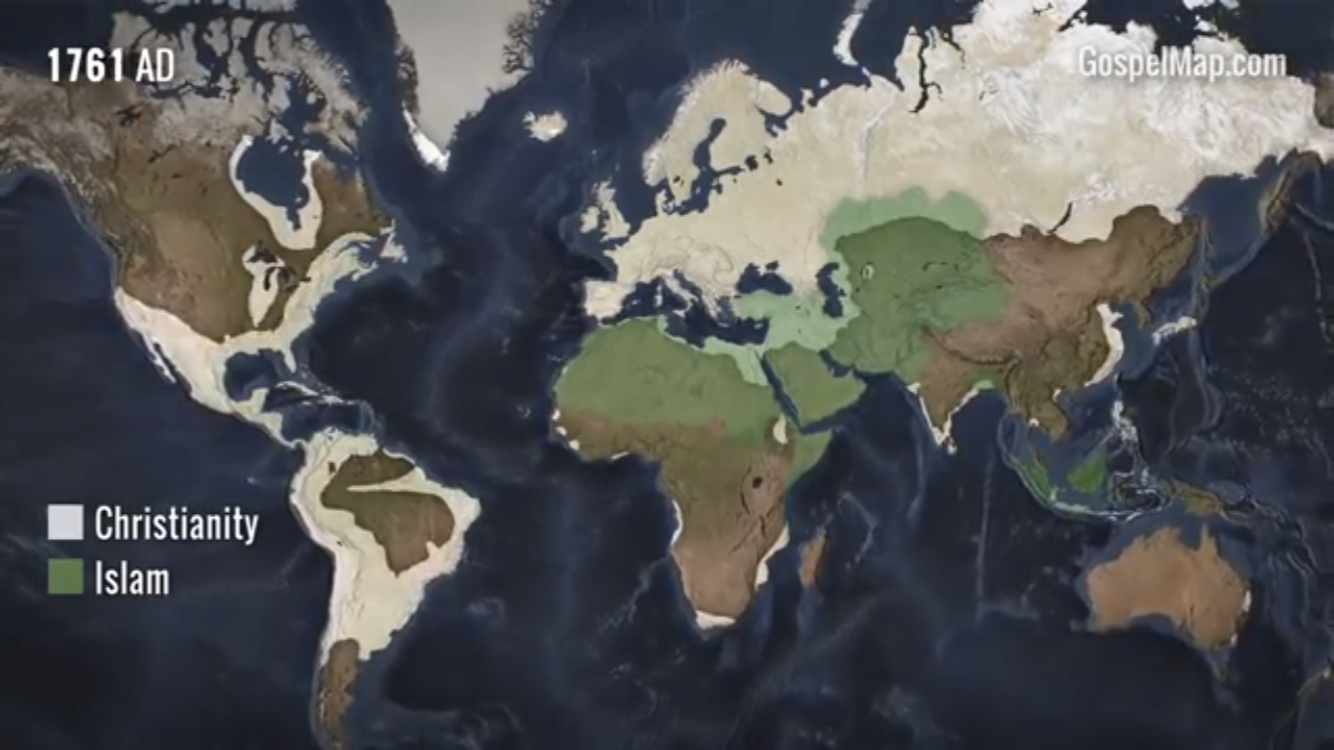 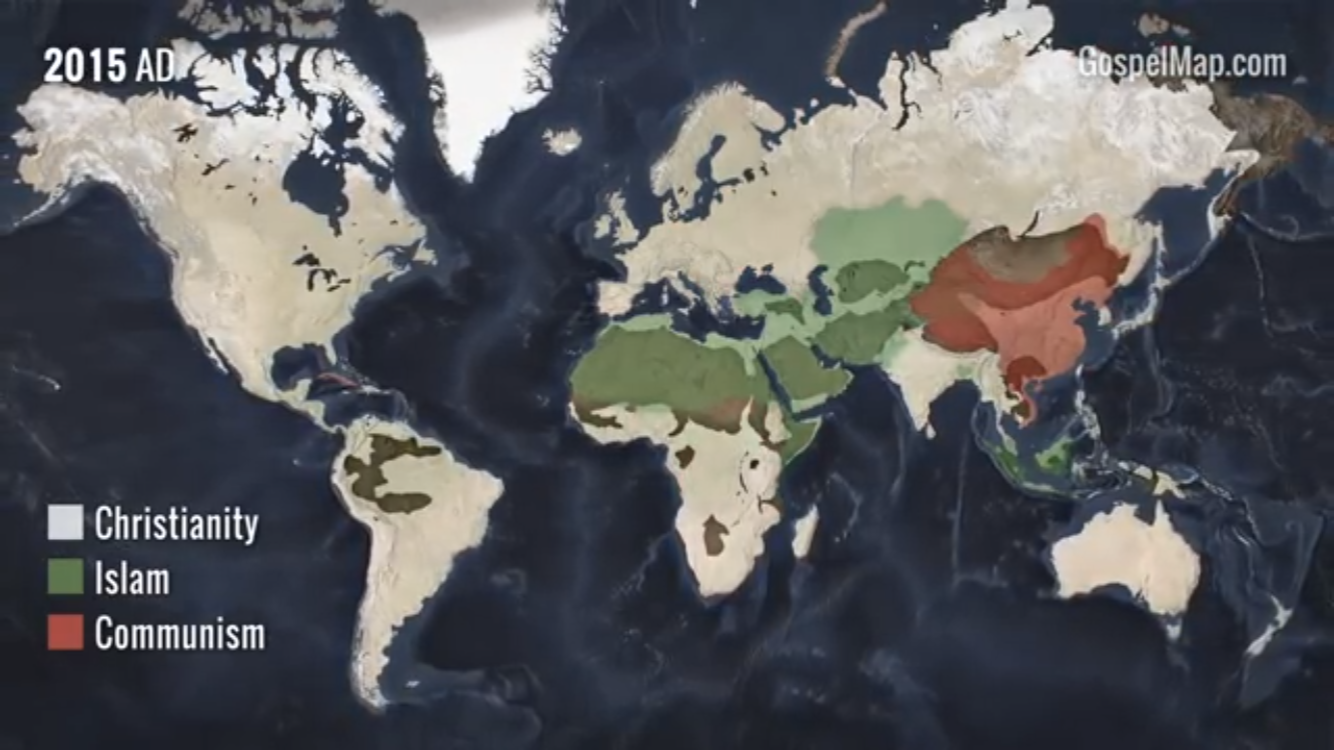 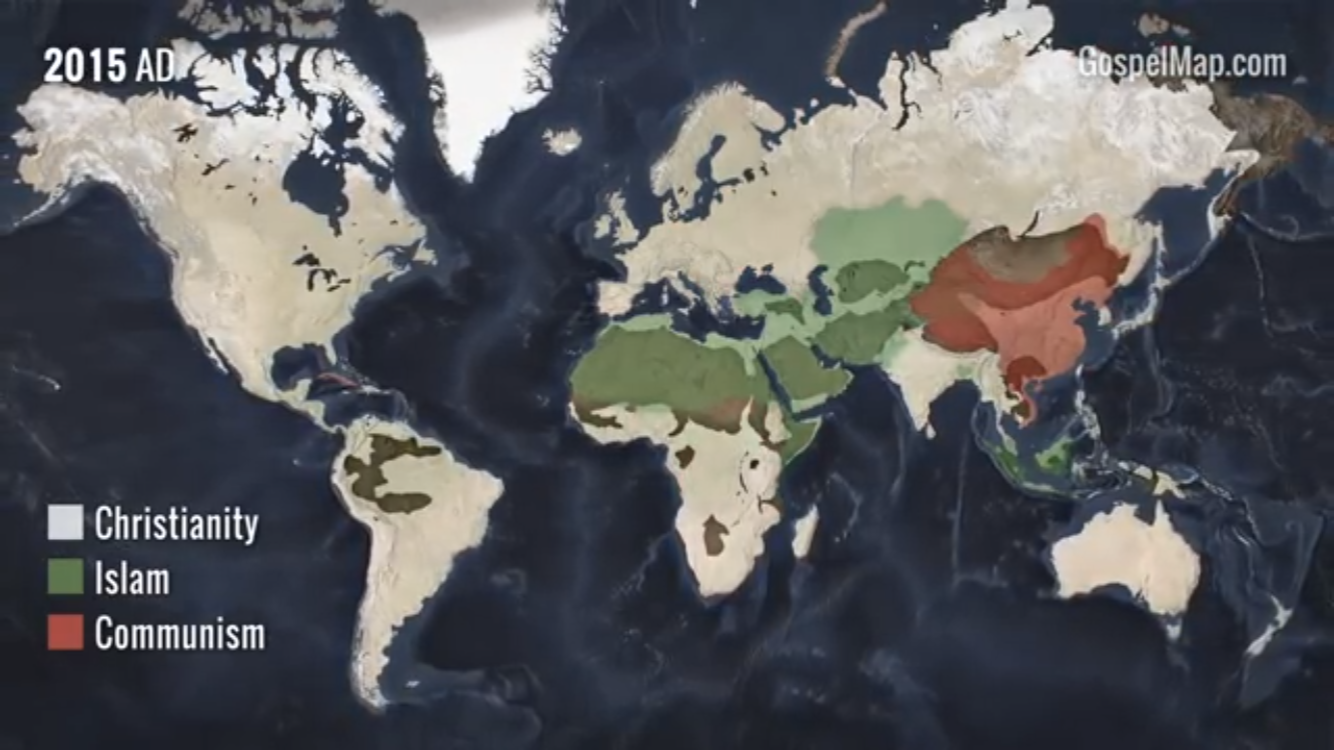 “till it was all leavened” (Matt. 13:33)
Applications
We dare not despise the small things of the Lord.
Zechariah 4:10
The gospel works from within. 
Matthew 13:19
The Kingdom grows gradually. 
Romans 1:16-17